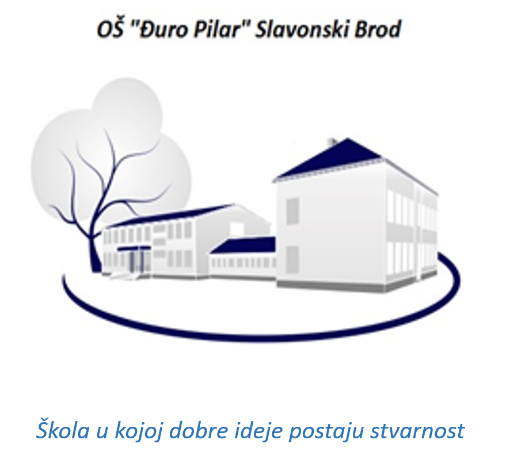 Tim za kvalitetu
Objava rezultata prvog ispitivanja
rujan/listopad 2016.
Pojašnjenje
U sklopu rada tima za kvalitetu OŠ „Đuro Pilar” Slavonski Brod Tijekom 2016. je provedeno ispitivanje mišljenja članova tima 
Korišteni su obrasci NCVVO-a
Prikupljeni podaci su obrađeni u sklopu rada tima
Rezultati su objavljeni na Internet stranicama škole
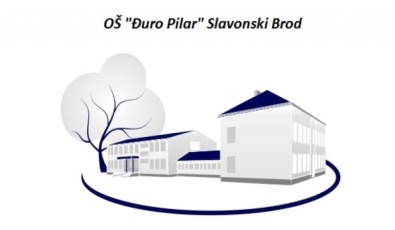 Analiza prvog upitnika- Tim za kvalitetu -
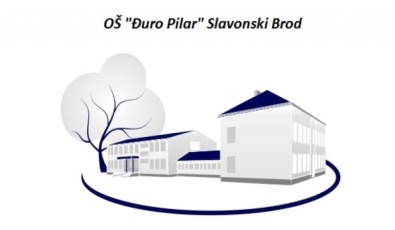 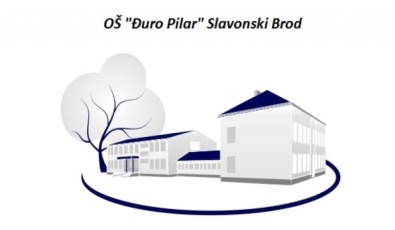 Kvaliteta nastave
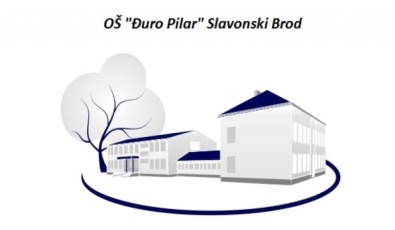 Kvaliteta nastavnog plana RN
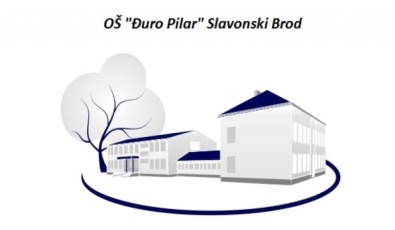 Kvaliteta nastavnog plana PN
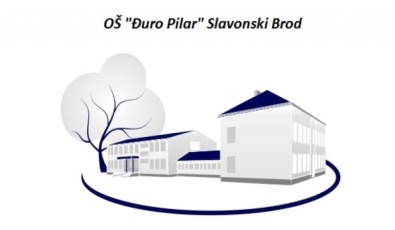 Postignuća učenika
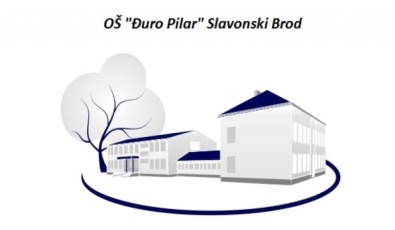 Podrška učenicima
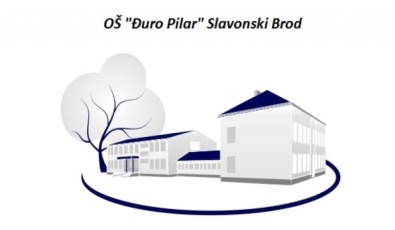 Slobodne aktivnosti
Poticane samoinicijativnosti, poduzetništva
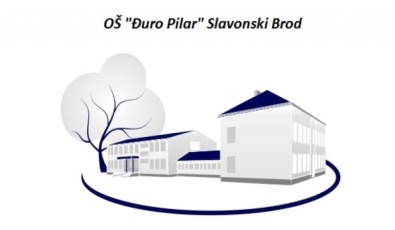 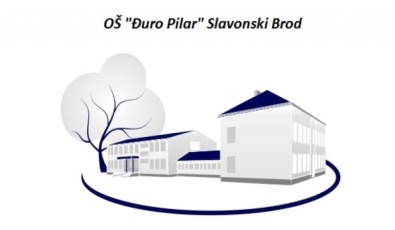 Uvjeti rada
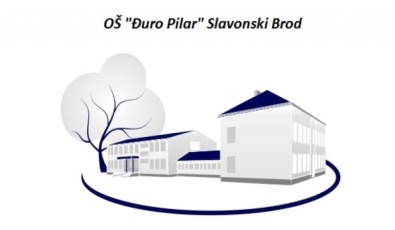 Rukovođenje
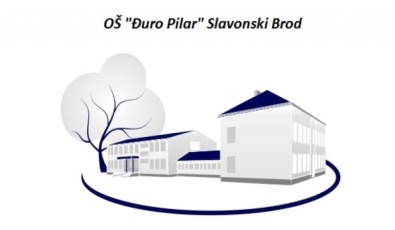 Suradnja s vanjskim partnerima
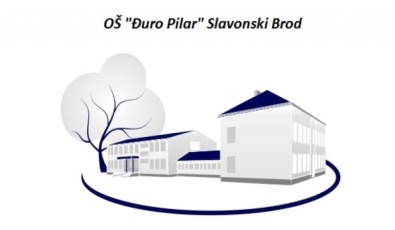 Suradnja s lokalnom zajednicom
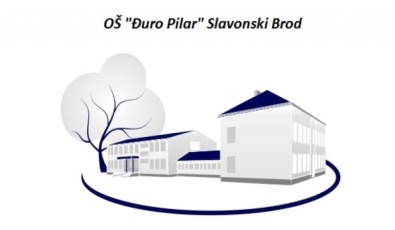 Mišljenje o školi učenici
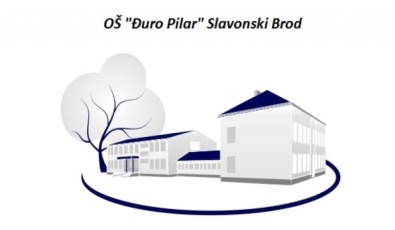 Mišljenje o školi-roditelji
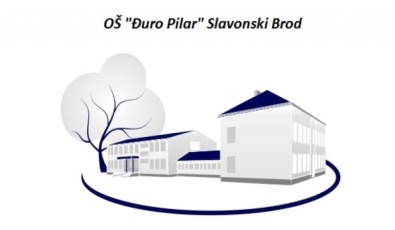 Razvoj škole (u posljednje 2 godine)
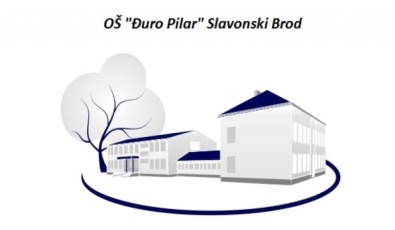 Opći dojam- Koliko je Škola dobra
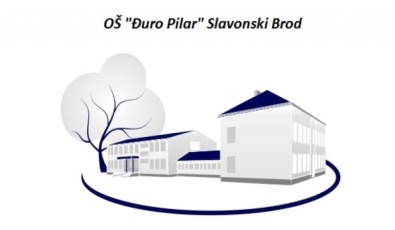 Zaključak:
Obradom podataka je utvrđeno da je mišljenje članova tima:
Zadovoljavajuće:
Opći dojam, razvoj škole, mišljenje roditelja o školi, mišljenje učenika o školi, suradnja s lokalnom zajednicom, suradnja s vanjskim partnerima, uvjeti rada, rukovođenje školom, slobodne aktivnosti učenika, 
b) Potrebno je raditi na: 
poticanju samo-incijativnosti (poduzetnosti) učenika, potrebno je podići kvalitetu nastavnih planova PN i same nastave
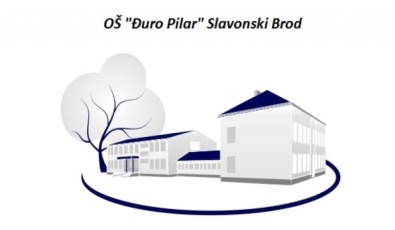 Sljedeći koraci
Provođenje ispitivanja mišljenja
Učenika 4.razreda
Roditelja 4.razreda
Nastavnika RN
Učitelja PN
Izrada razvojnog plana 2017. nadalje
Aktivnosti sukladne donesenim zaključcima ispitivanja
Listopad 2016.
Igor Nikičić, ravnatelj